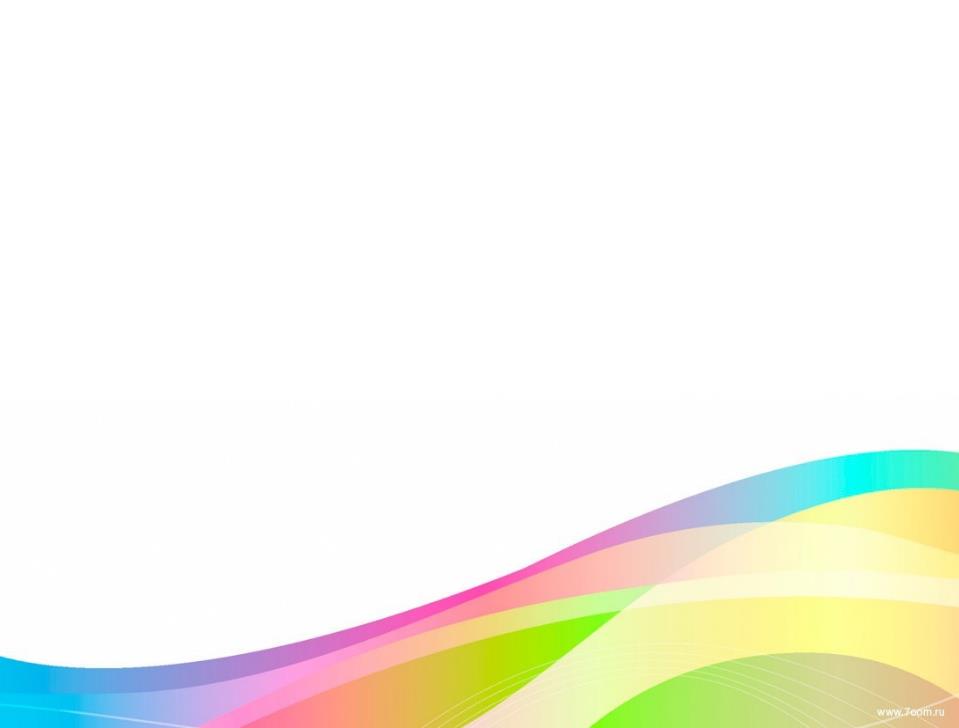 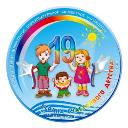 МДОБУ центр развития ребенка - детский сад № 19 г. Сочи
Отчет 
о деятельности муниципальной площадки 
 «Время детских инициатив» 
(современные технологии, как способ развития детской инициативы в образовательной среде детского сада)
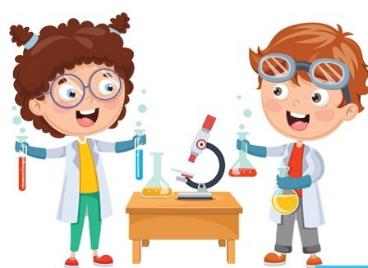 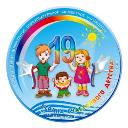 МДОБУ центр развития ребенка - детский сад № 19 г. Сочи
3 этап.
Заключительный
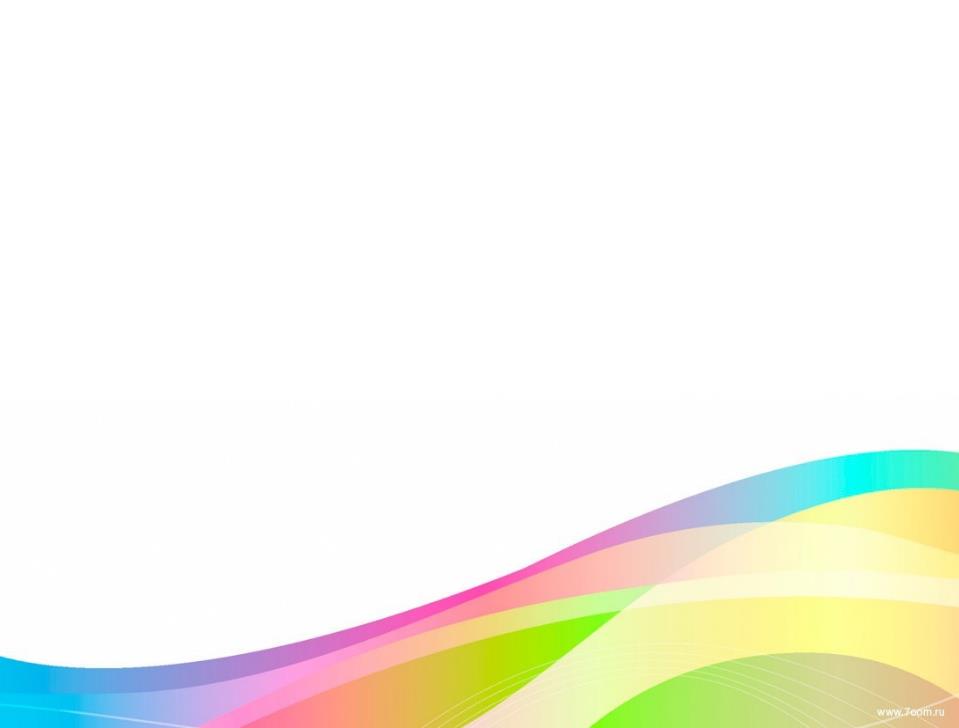 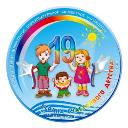 МДОБУ центр развития ребенка - детский сад № 19 г. Сочи
Цель проекта
с
– определить механизмы создания психолого-педагогических условий в образовательной среде детского сада, обеспечивающие  развитие детской инициативы
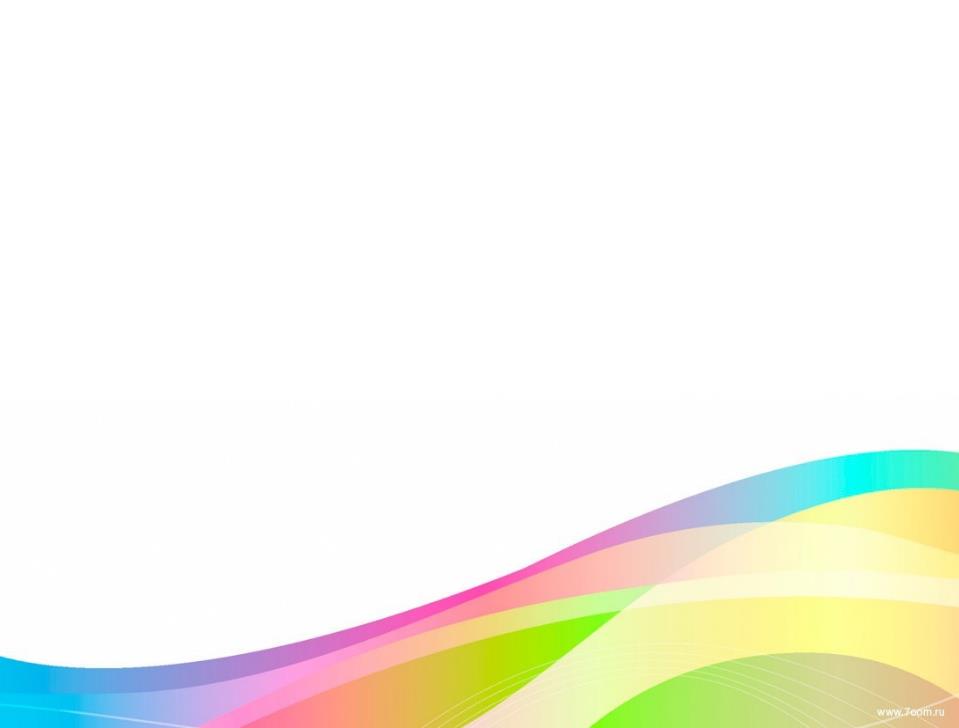 Основная идея проекта
Образовательная среда. 1 компонент. 
Содержание дошкольного образования
Утро
 радостных встреч
Детский совет
Коммуникативная инициатива
Творческая инициатива
Инициатива как целеполагание
Образовательная среда. 1 компонент. 
Содержание дошкольного образования
Познавательная инициатива
Двигательная инициатива
Образовательная среда. 2 компонент. 
Развивающая предметно пространственная среда
Технология «Клубный час»
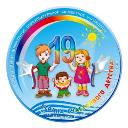 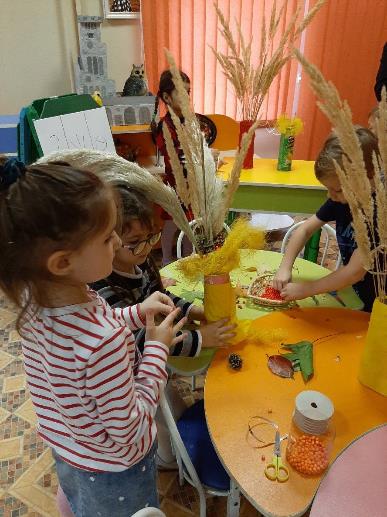 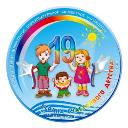 Технология «Клубный час»
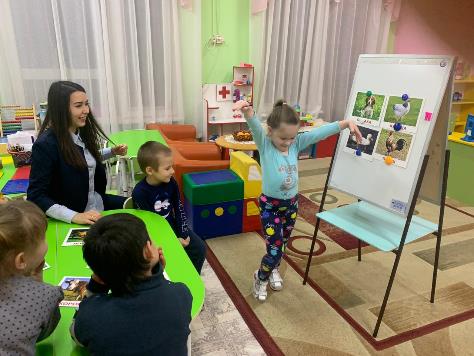 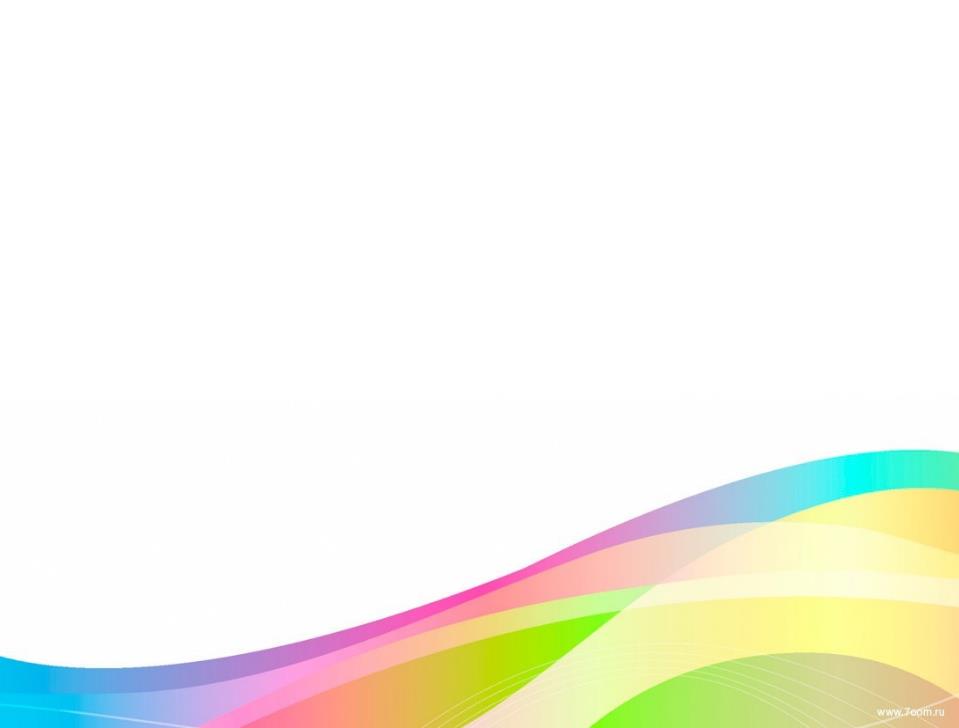 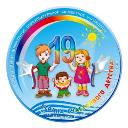 ЗАДАЧИ ПРОЕКТА
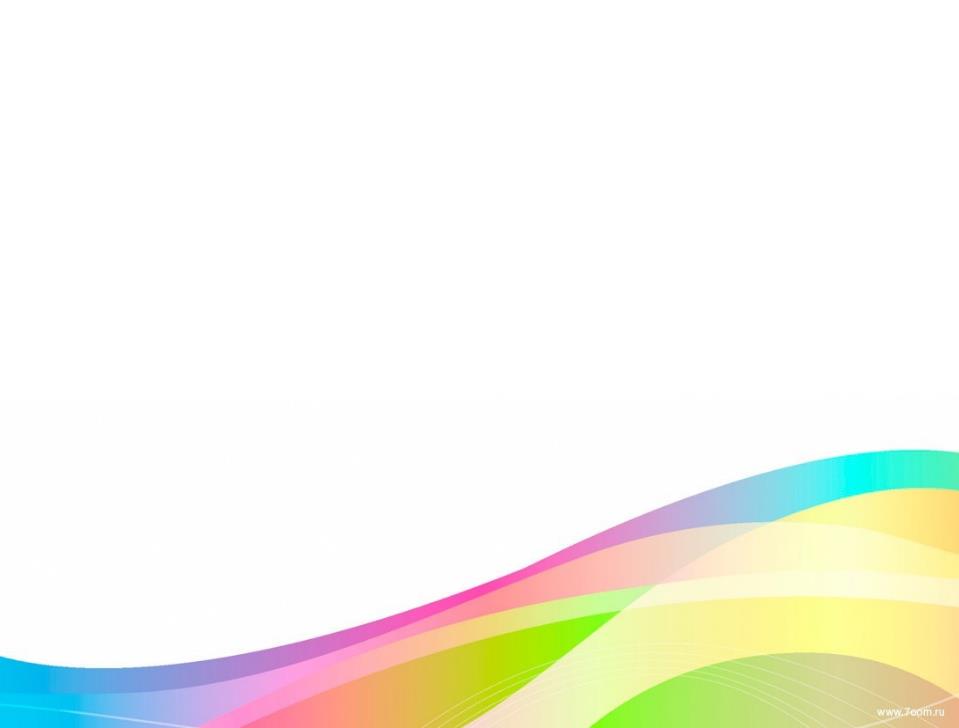 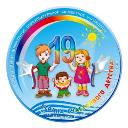 Всероссийский профессиональный конкурс
 «Воспитатель года в России»  в 2021
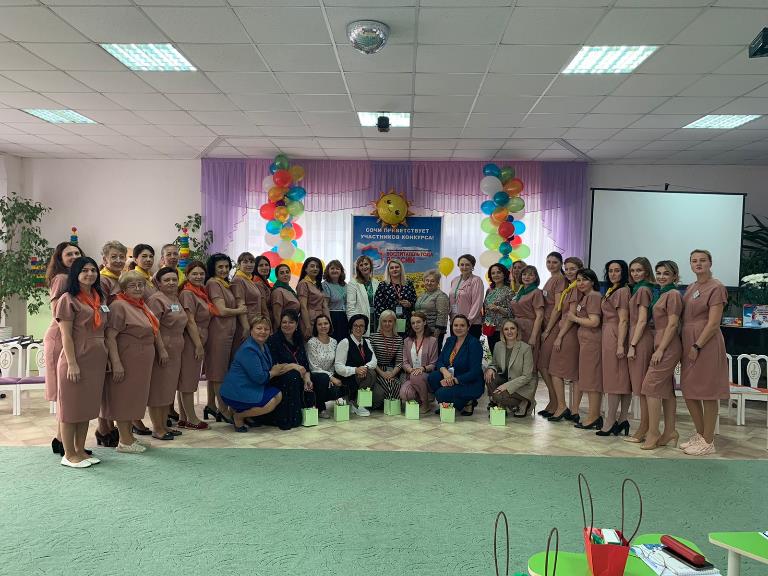 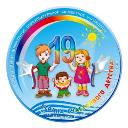 ЗАДАЧА: СПРОЕКТИРОВАТЬ РАЗВИВАЮЩУЮ ПРЕДМЕТНО-ПРОСТРАНСТВЕННУЮ СРЕДУ, ОБЕСПЕЧИВАЮЩЕЙ СИТУАЦИЮ ВЫБОРА, ПОДДЕРЖКУ ДЕТСКОЙ ИНИЦИАТИВЫ, В РАЗНЫХ ВИДАХ ДЕЯТЕЛЬНОСТИ
Центр начинает говорить!
Голосуют дети!
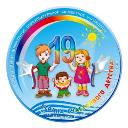 ЗАДАЧА: СПРОЕКТИРОВАТЬ РАЗВИВАЮЩУЮ ПРЕДМЕТНО-ПРОСТРАНСТВЕННУЮ СРЕДУ, ОБЕСПЕЧИВАЮЩЕЙ СИТУАЦИЮ ВЫБОРА, ПОДДЕРЖКУ ДЕТСКОЙ ИНИЦИАТИВЫ, В РАЗНЫХ ВИДАХ ДЕЯТЕЛЬНОСТИ
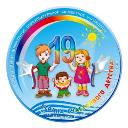 ЗАДАЧА: СПРОЕКТИРОВАТЬ РАЗВИВАЮЩУЮ ПРЕДМЕТНО-ПРОСТРАНСТВЕННУЮ СРЕДУ, ОБЕСПЕЧИВАЮЩЕЙ СИТУАЦИЮ ВЫБОРА, ПОДДЕРЖКУ ДЕТСКОЙ ИНИЦИАТИВЫ, В РАЗНЫХ ВИДАХ ДЕЯТЕЛЬНОСТИ
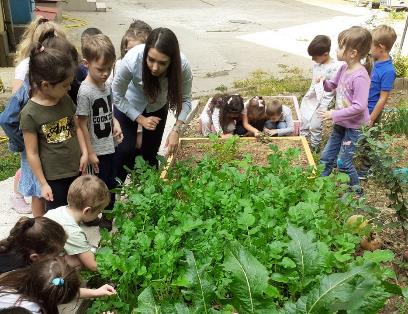 ЗАДАЧА:ПРОВЕСТИ ДИАГНОСТИКУ ЭФФЕКТИВНОСТИ РЕАЛИЗАЦИИ ИННОВАЦИОННОГО ПРОЕКТА
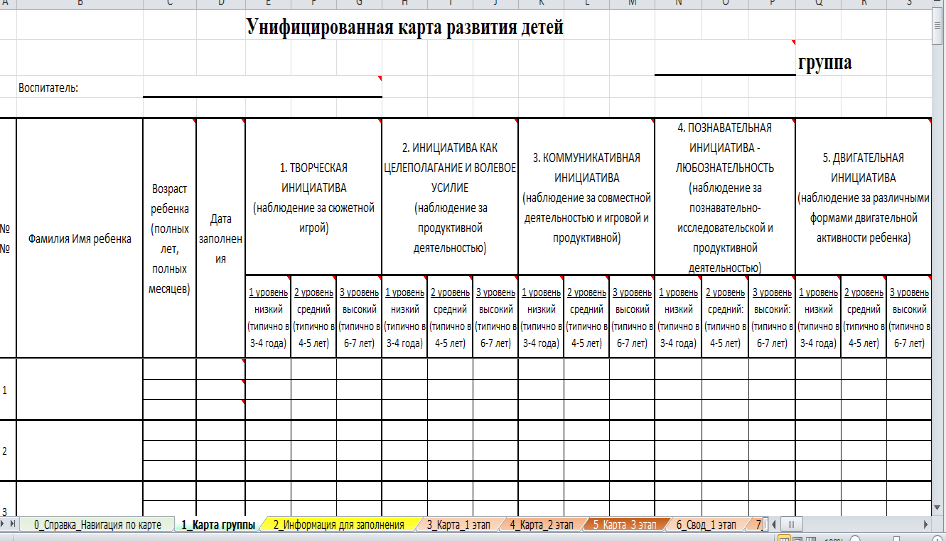 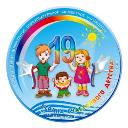 ЗАДАЧА:ПРОВЕСТИ ПРОМЕЖУТОЧНУЮ ДИАГНОСТИКУ ЭФФЕКТИВНОСТИ РЕАЛИЗАЦИИ ИННОВАЦИОННОГО ПРОЕКТА
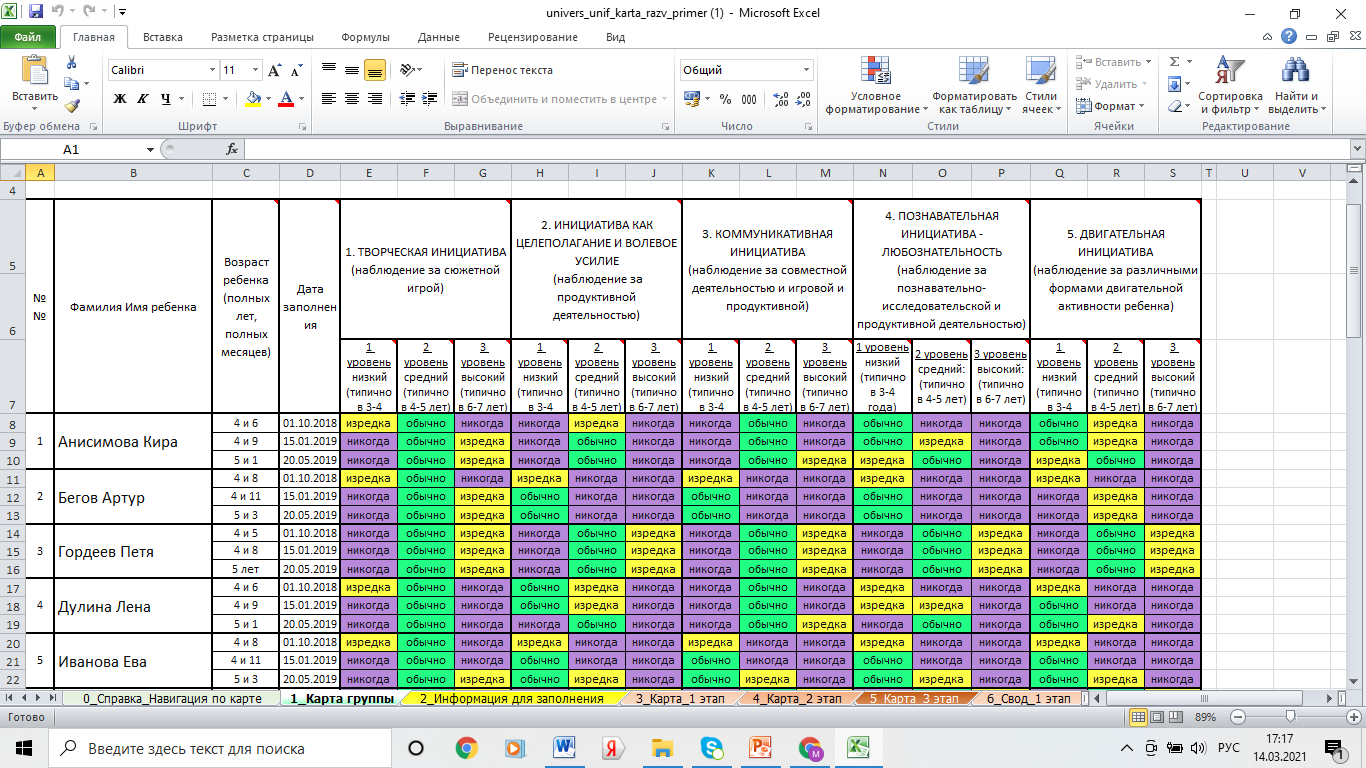 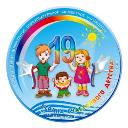 ЗАДАЧА:ПРОВЕСТИ ПРОМЕЖУТОЧНУЮ ДИАГНОСТИКУ ЭФФЕКТИВНОСТИ РЕАЛИЗАЦИИ ИННОВАЦИОННОГО ПРОЕКТА
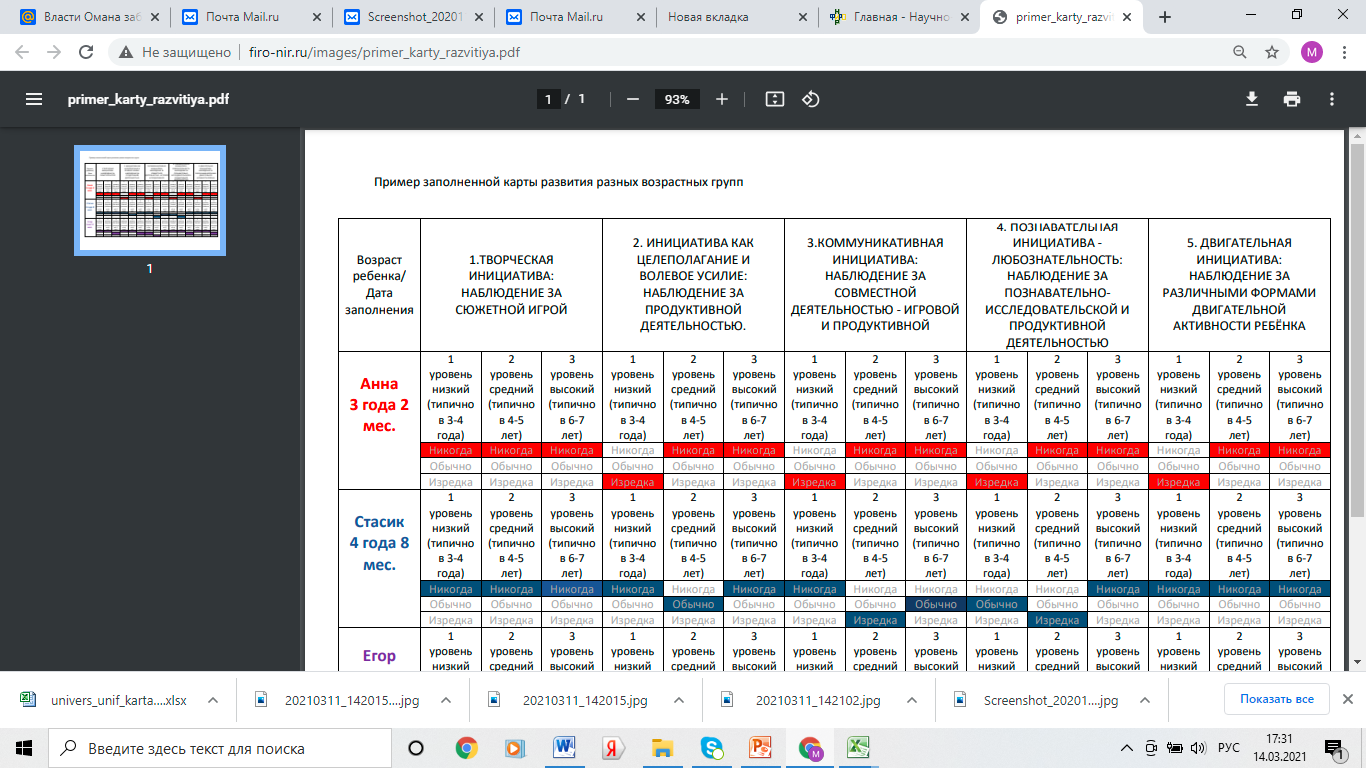 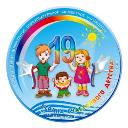 ЗАДАЧА: ПРОВЕСТИ ДИССЕМИНАЦИЮ ОПЫТА РАБОТЫ НА МЕРОПРИЯТИЯХ РАЗЛИЧНОГО УРОВНЯ
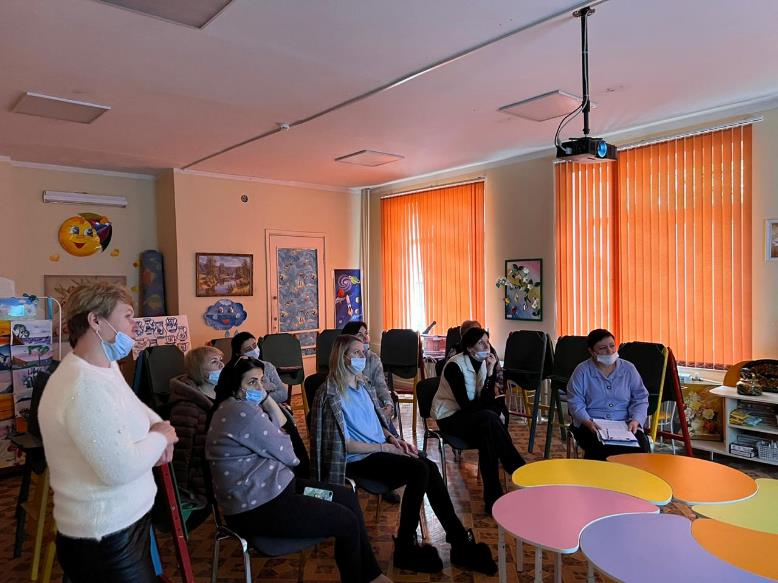 ЗАДАЧА: ПРОВЕСТИ ДИССЕМИНАЦИЮ ОПЫТА РАБОТЫ НА МЕРОПРИЯТИЯХ РАЗЛИЧНОГО УРОВНЯ
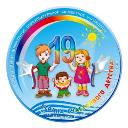 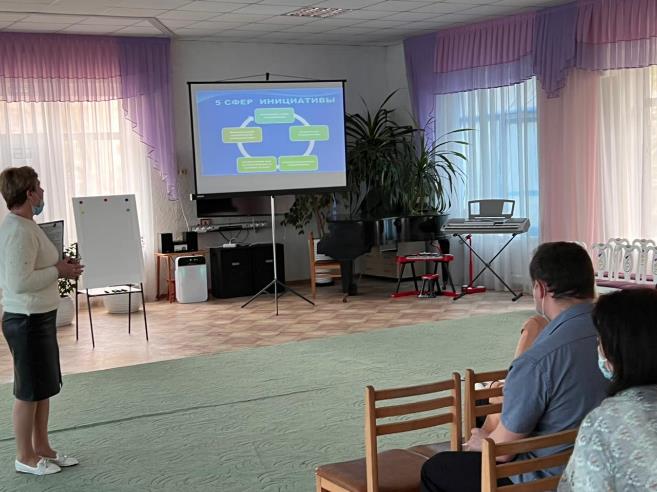 Семинар по теме «Показатели и уровни проявления инициативы у детей дошкольного возраста в различных видах деятельности».  
Приказ от 30.12.2021 № 1836
ЗАДАЧА: ПРОВЕСТИ ДИССЕМИНАЦИЮ ОПЫТА РАБОТЫ НА МЕРОПРИЯТИЯХ РАЗЛИЧНОГО УРОВНЯ
Конкурс профессионального мастерства «Воспитатель года Сочи - 2022»
Всероссийский конкурс  «Воспитатели России»
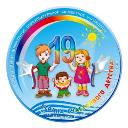 ПЛАНИРУЮТСЯ К ИЗДАНИЮ:
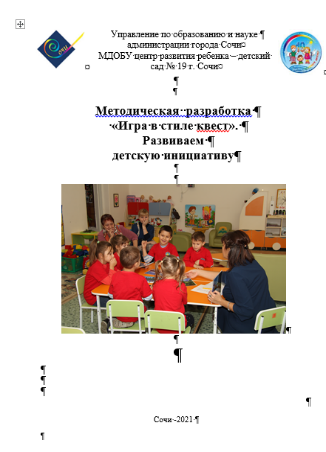 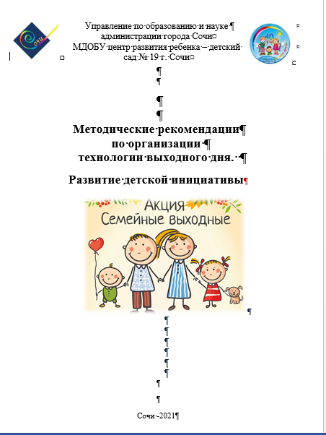 .
Внедрена системы мотивации педагогов к улучшению качества работы и непрерывному профессиональному развитию профессиональных компетенций
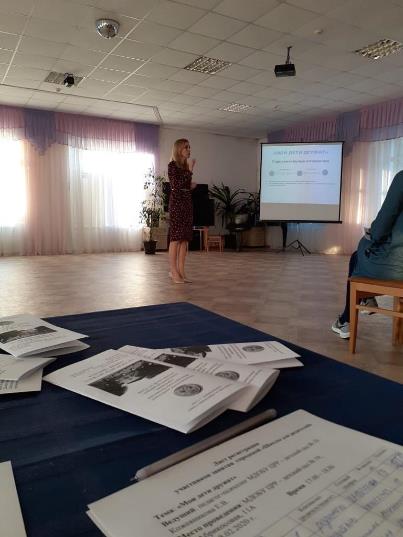 Обустроены помещения для создания творческих лабораторий
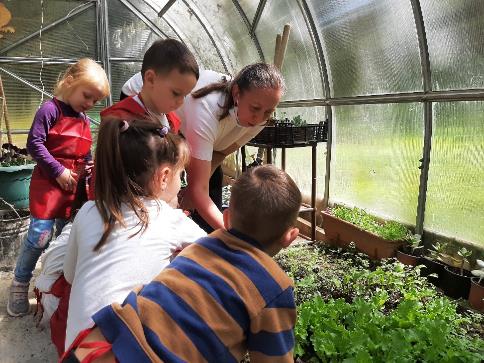 Разработан «Дневник успешных достижений»
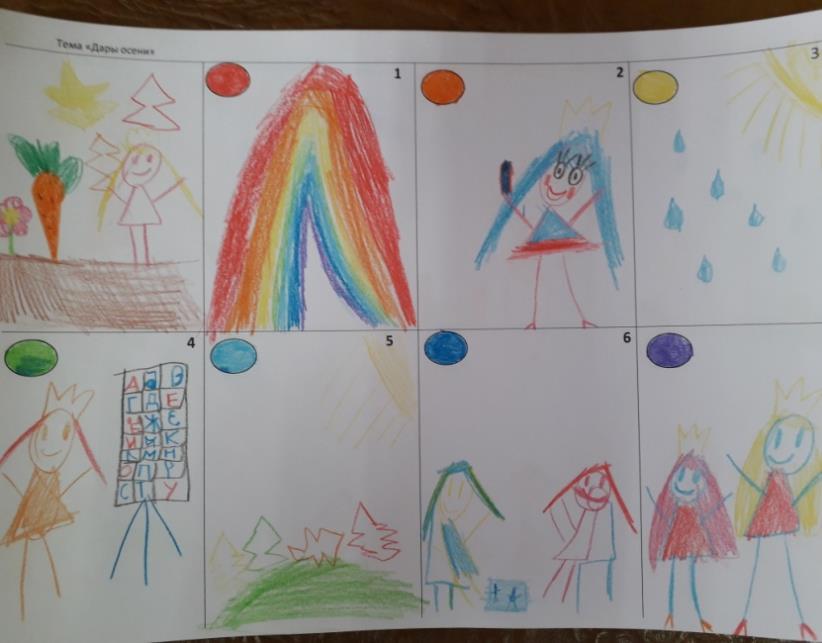 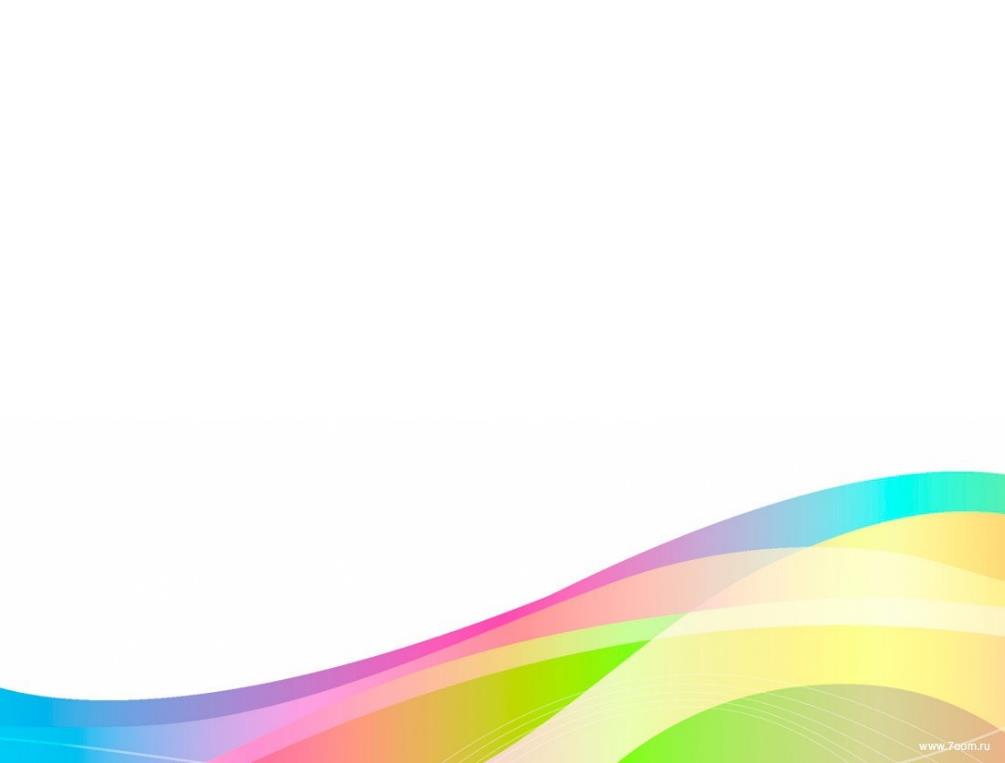 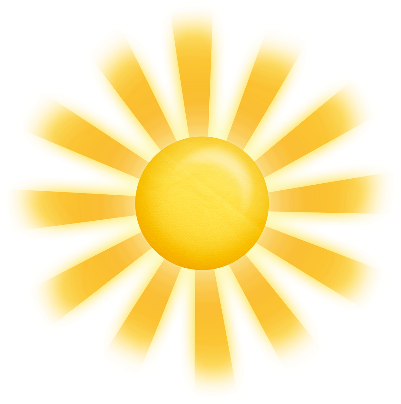 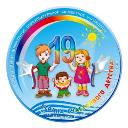 с
БЛАГОДАРИМ 
ЗА ВНИМАНИЕ!
.
http://dou19.sochi-schools.ru